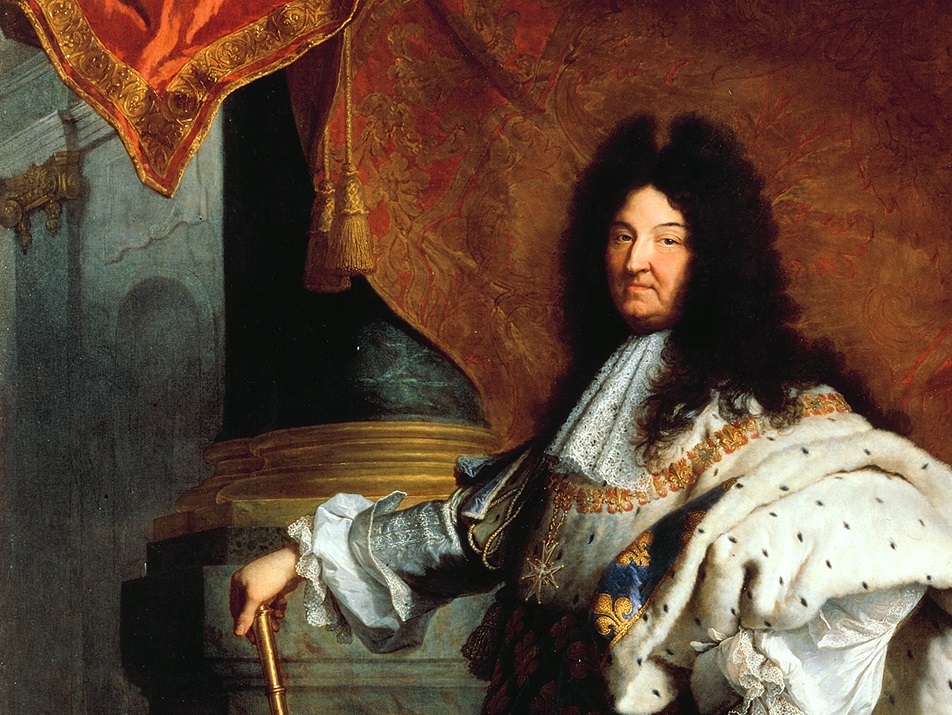 Louis XIV
Weak Kings
A French Tradition
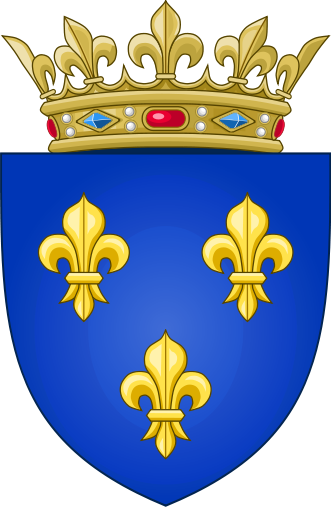 Fleur de Lis
(Lily Flower)

French Monarchy Symbol
Image by Sodacan
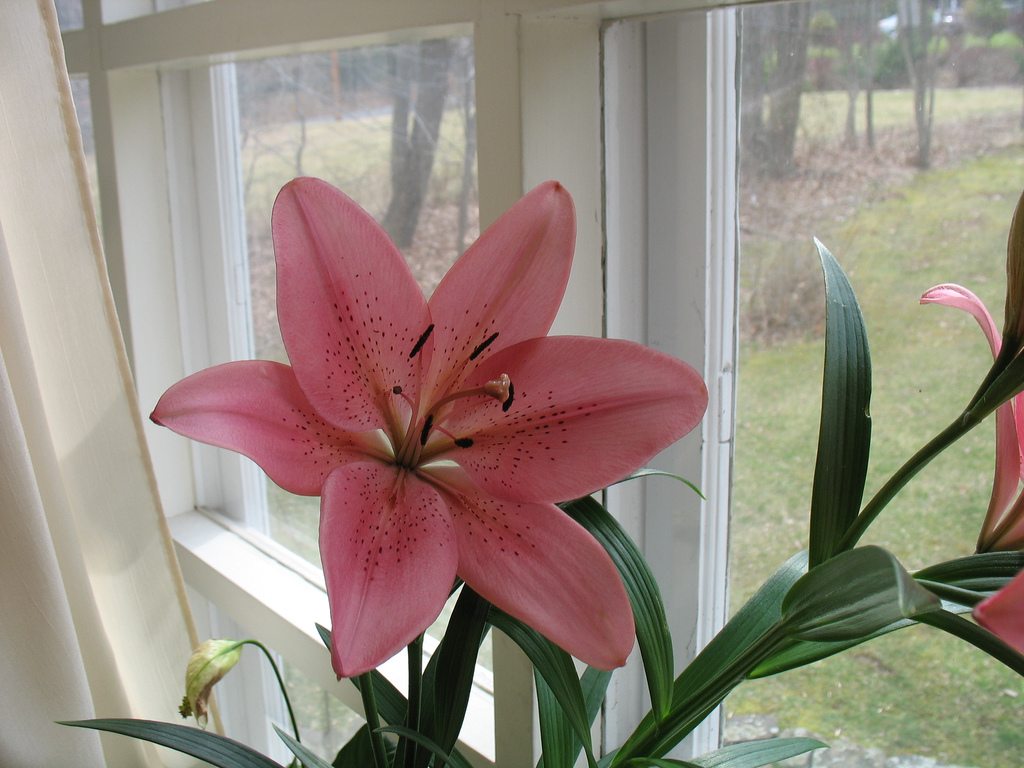 Fit for a King???
Photo by lisaclarke
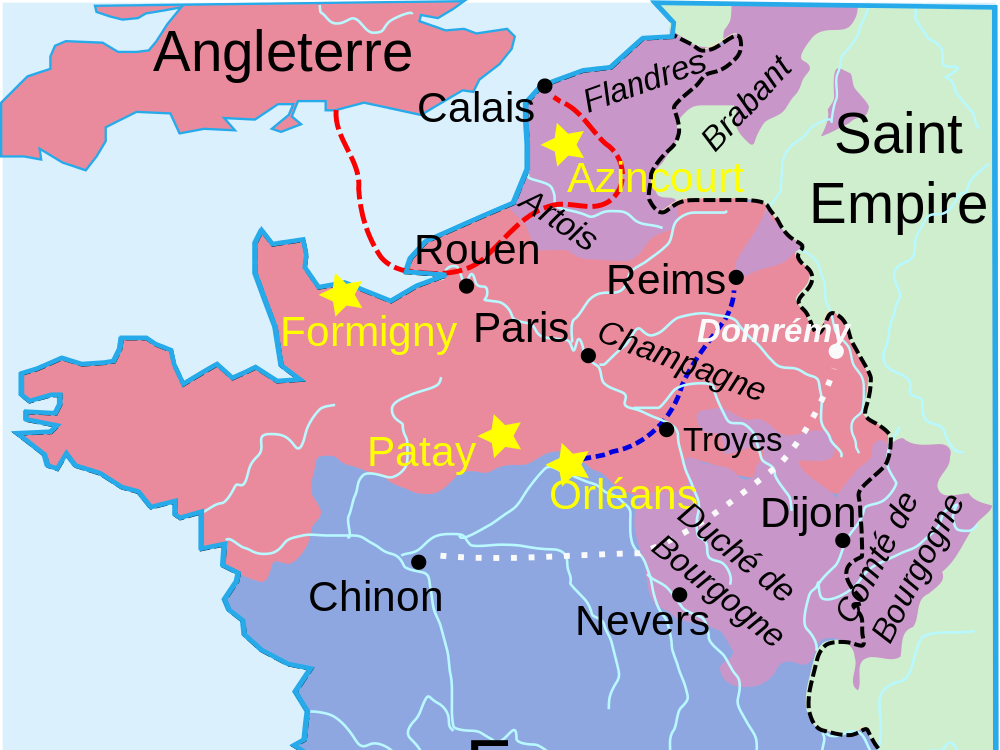 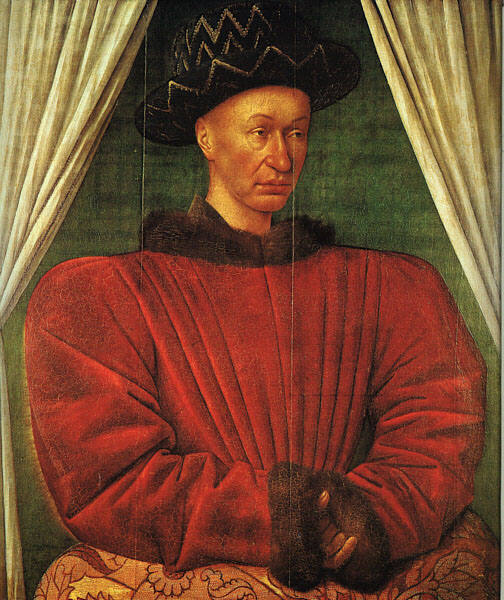 Charles VII
When this French flower king’s domain was overrun by the English in the fifteenth century...
Map Credit:  Aliesin
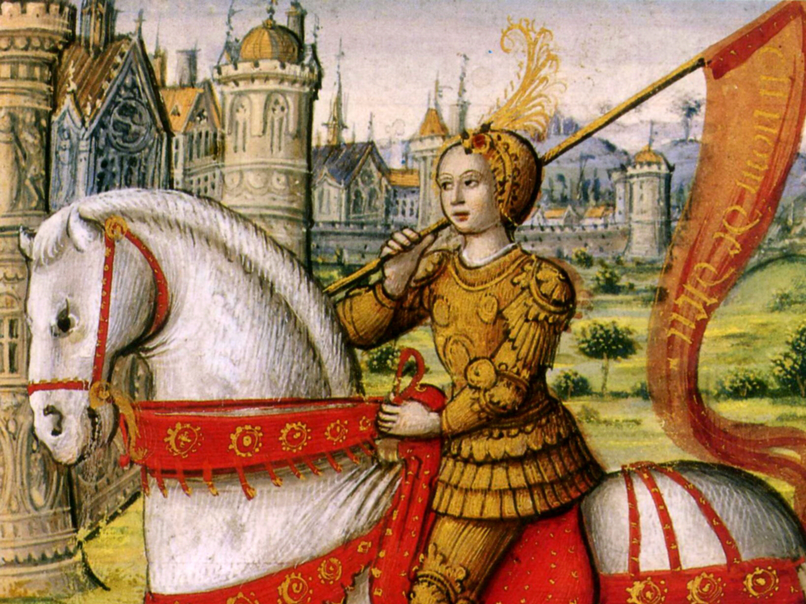 Teenage Girl
To the rescue!!!
Forgettable Kings
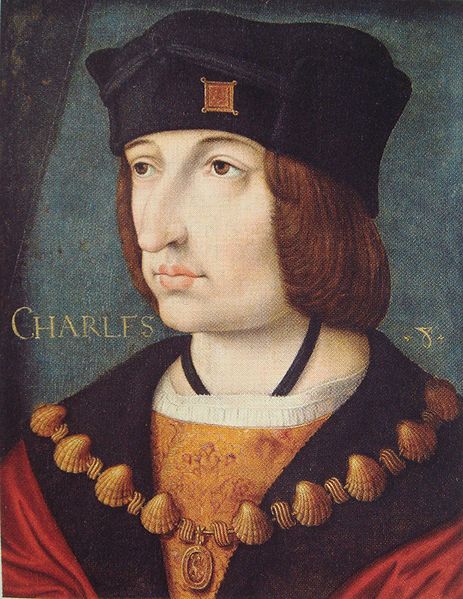 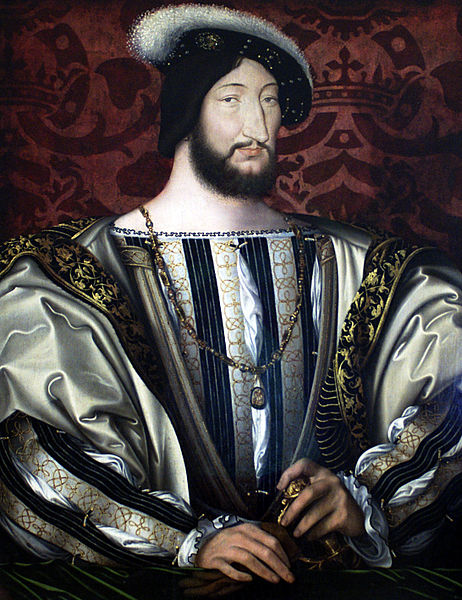 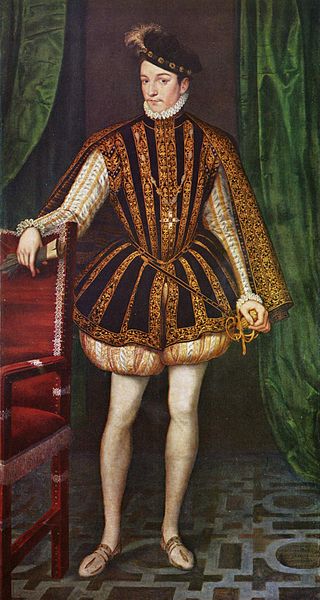 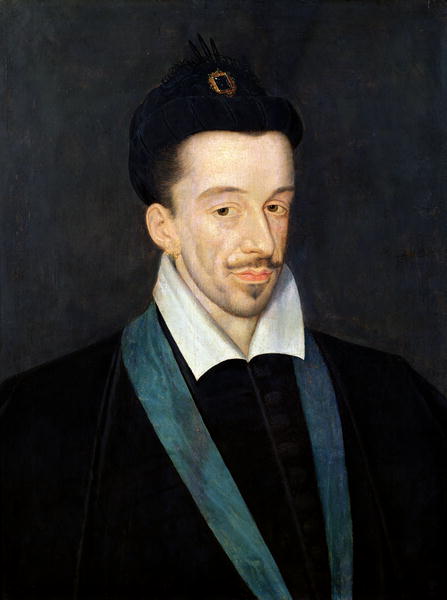 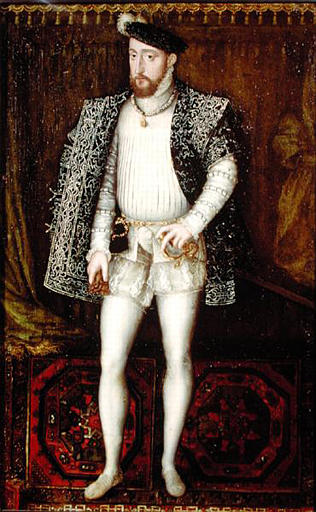 France had no shortage of them!
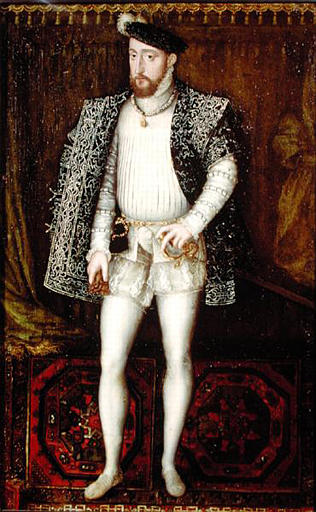 Dude...
Put on some pants!
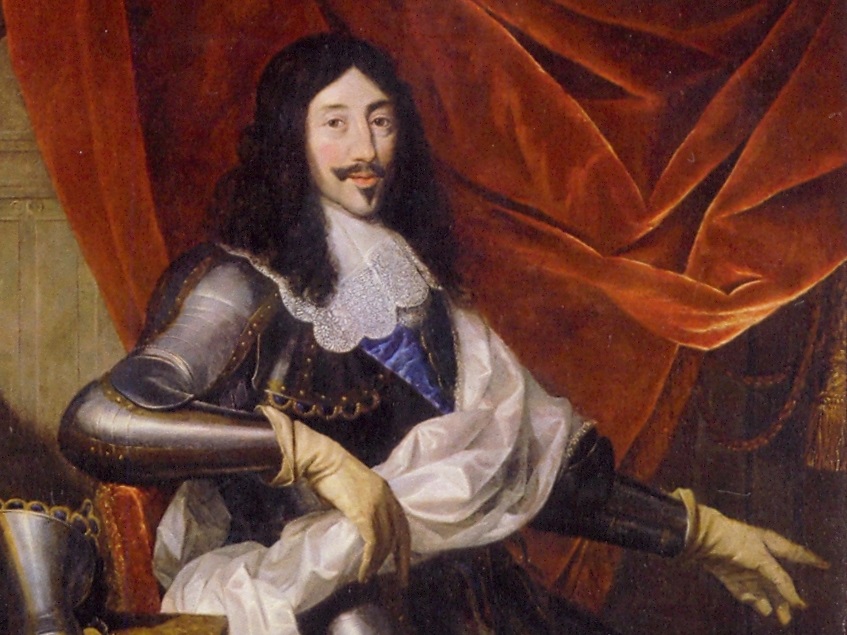 Louis XIIIAnother Forgettable King
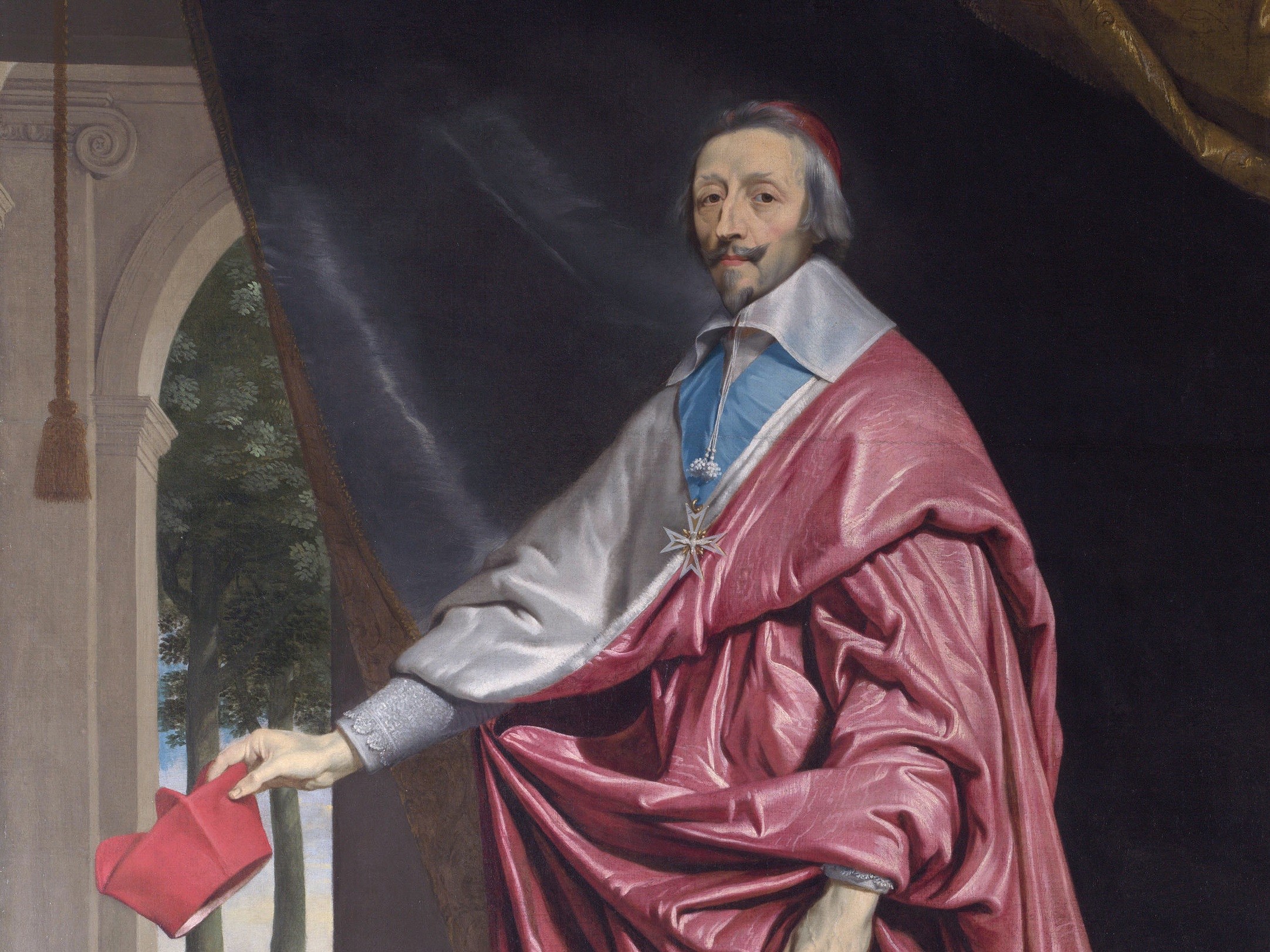 Cardinal Richelieu
Louis XIII’s Chief Minister
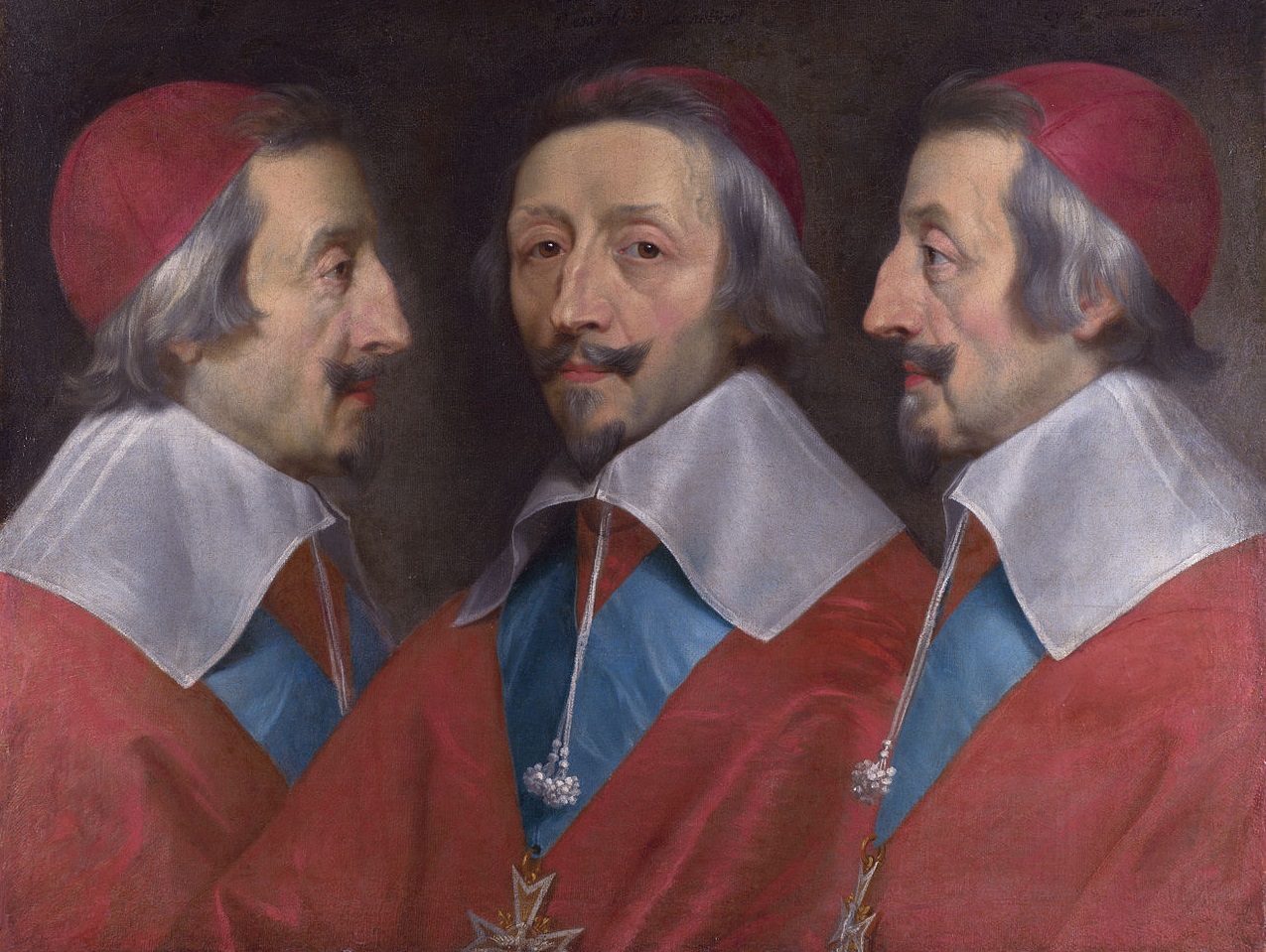 MUCH MORE MEMORABLE
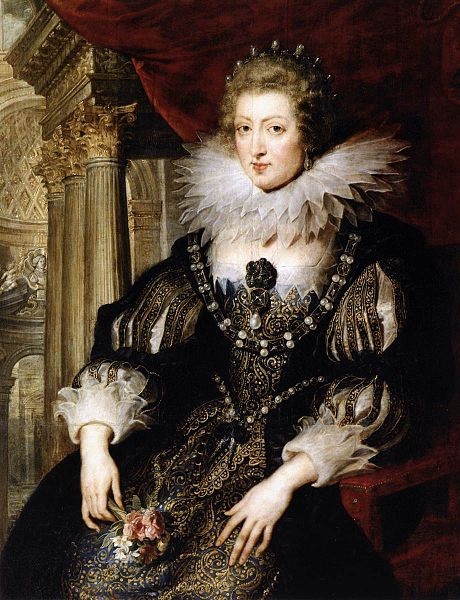 Childless
Louis XIII’s queen, Anne of Austria, gave birth to FOUR stillborn children.
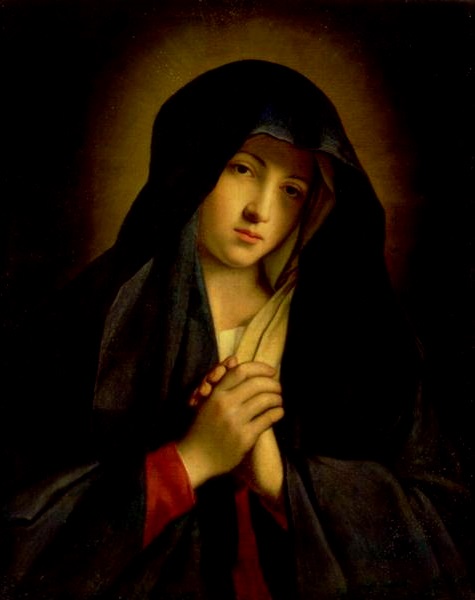 WANTED:MIRACLE
Louis XIII dedicated France to the Virgin Mary in 1638.
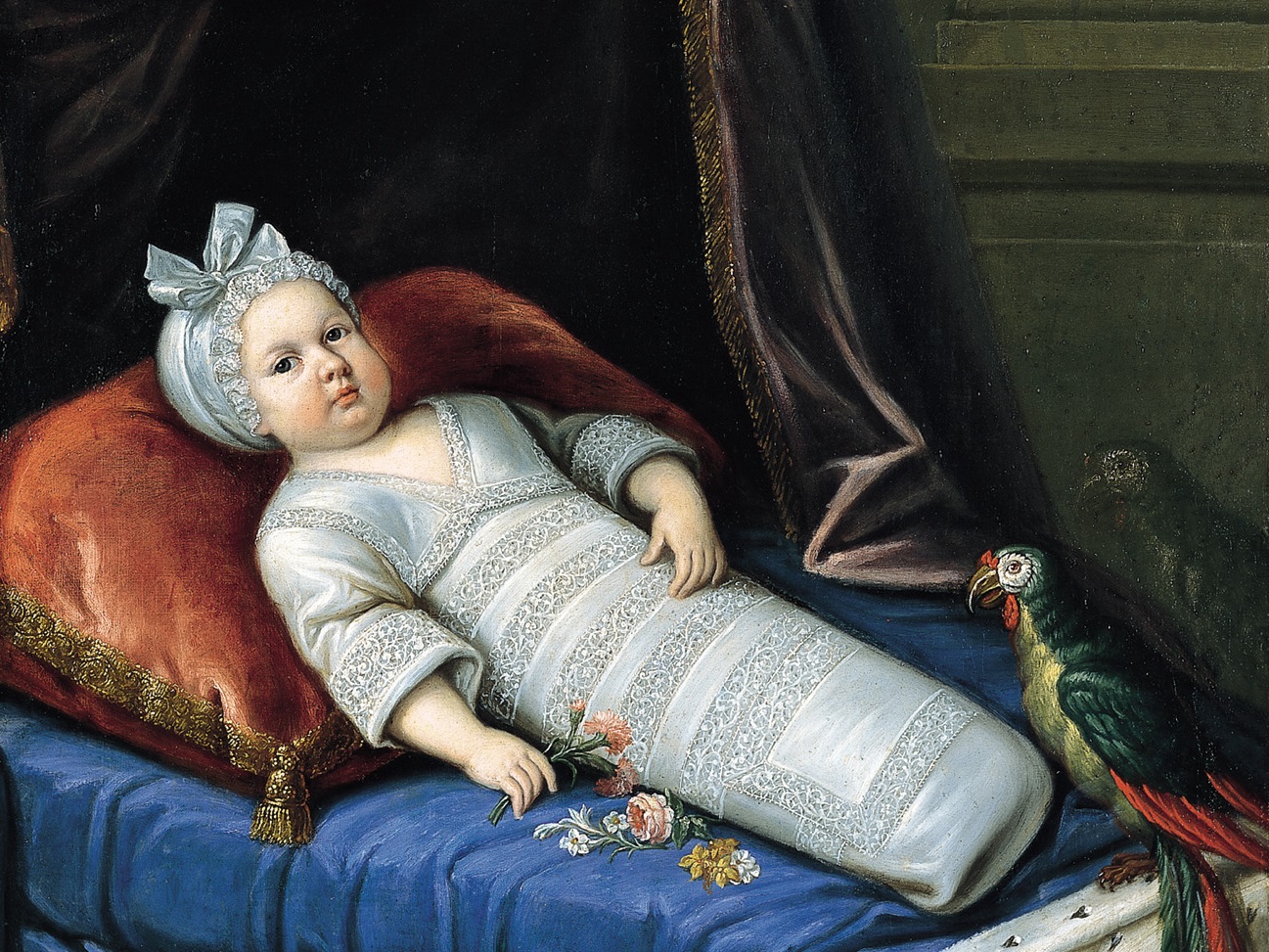 Louis-Dieudonné
the God-given
This miracle baby would bring the French monarchy to unprecedented glory.
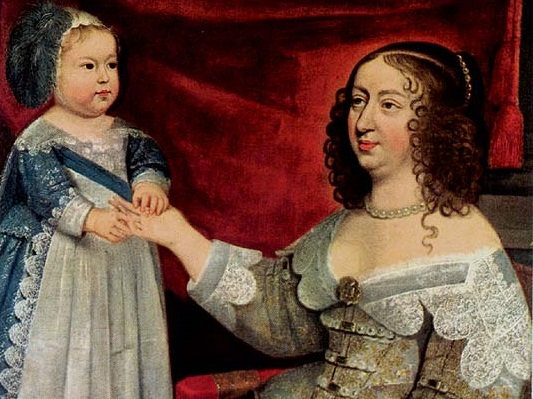 Mama’s Boy
Anne of Austria doted over her son much more than was normal for aristocratic women of the time.
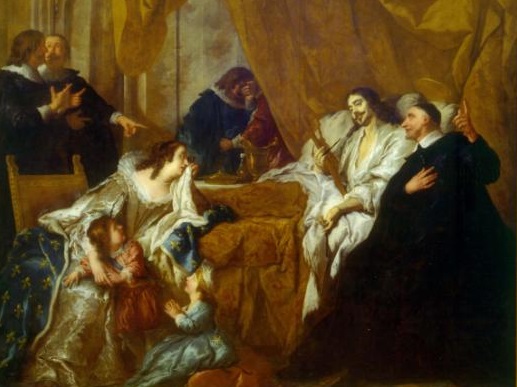 R.I.P.
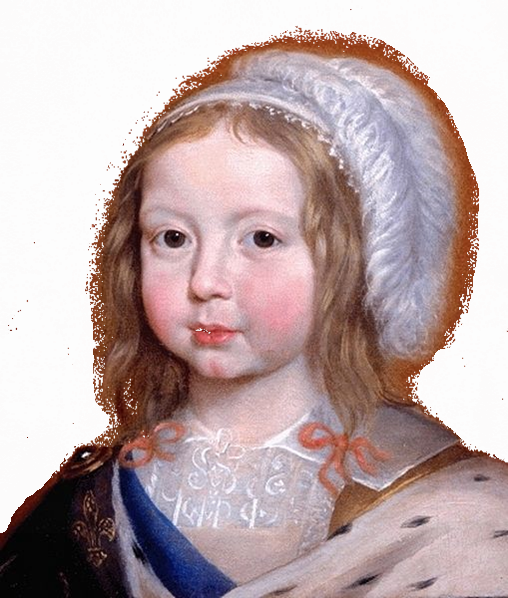 A Boy King
Louis’ father died when he was four.
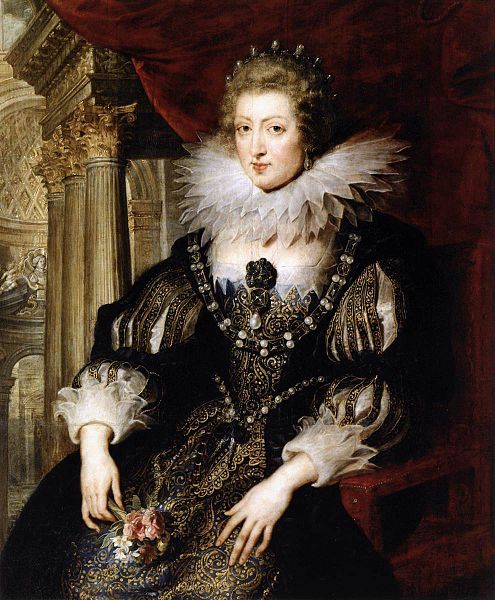 Anne of Austria
Louis’ Mother
Queen Regent
Cardinal Mazarin
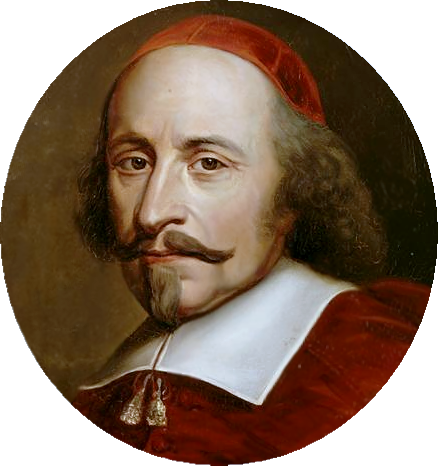 Chief Minister of France
1642-1661
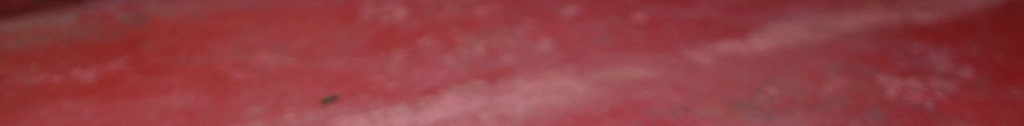 The Fronde
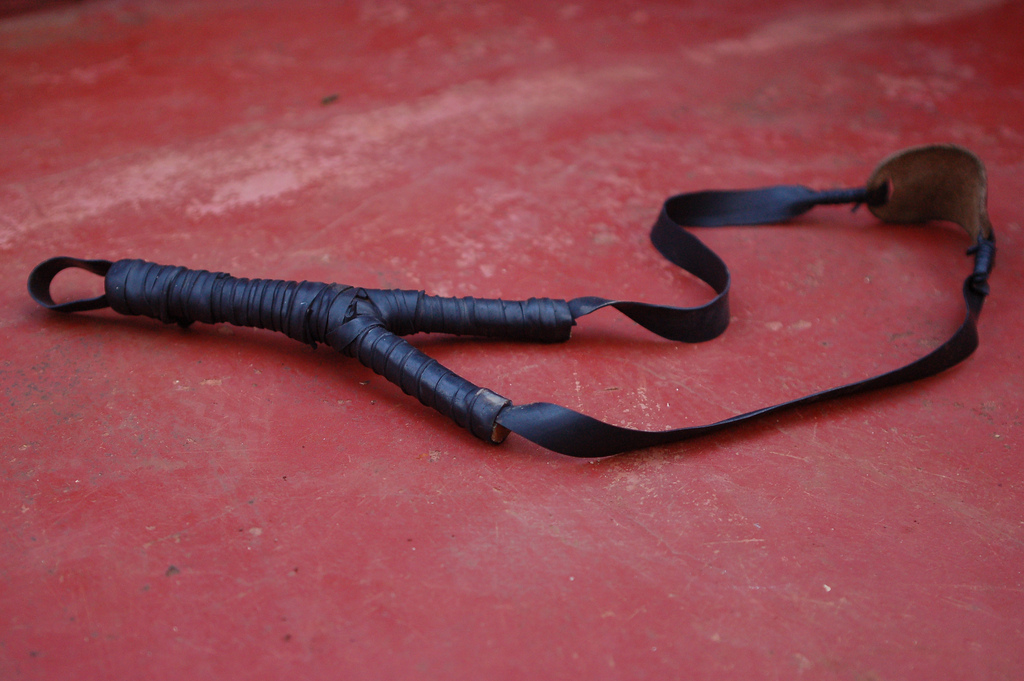 French for “sling”
French nobles and Parisian townspeople rebelled against Cardinal Mazarin.
Photo by whiteafrican
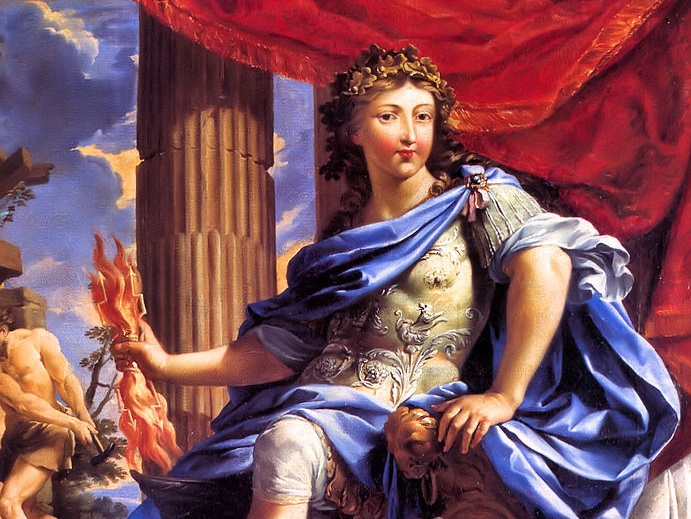 Louis WINS
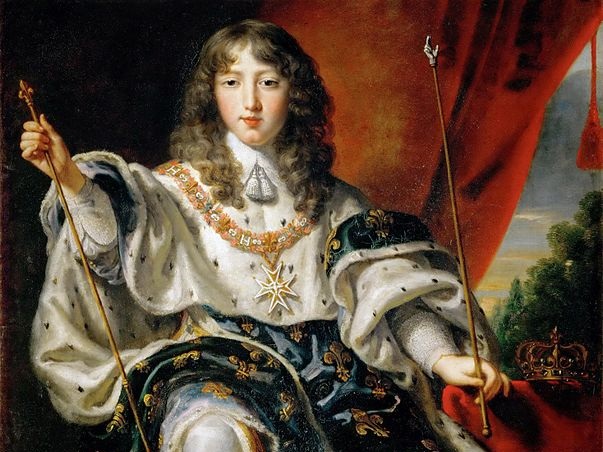 NEVER AGAIN
[Speaker Notes: http://commons.wikimedia.org/wiki/File:Louis_XIV_by_Juste_d'Egmont.jpg]
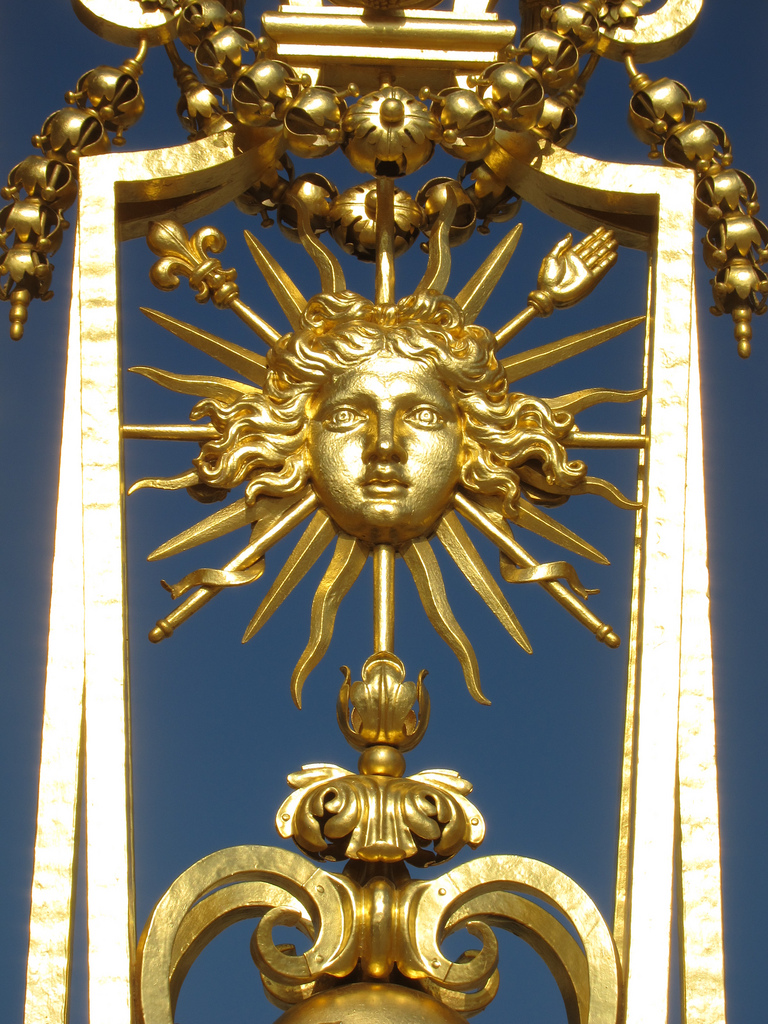 The Sun King
Some rights reserved by waitscm
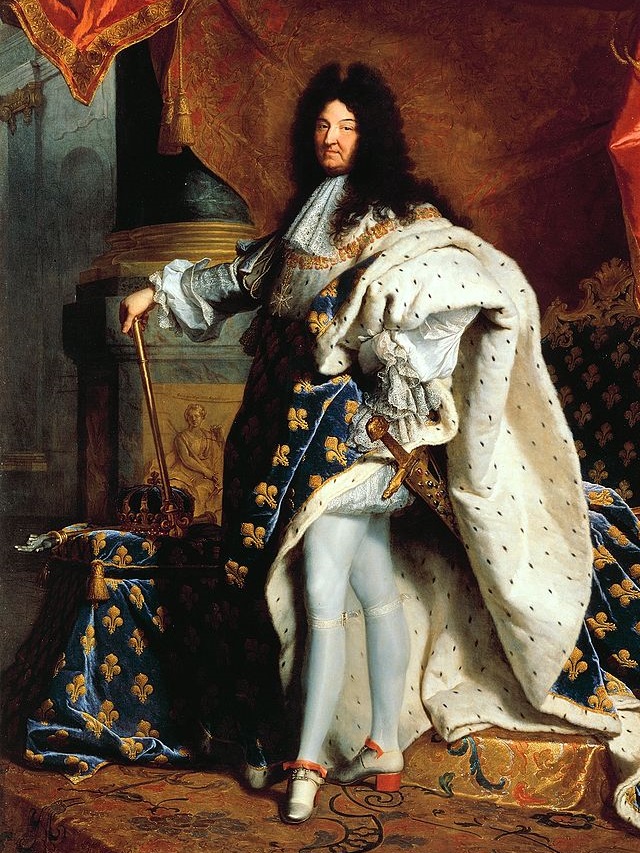 L’etat c’est moi.
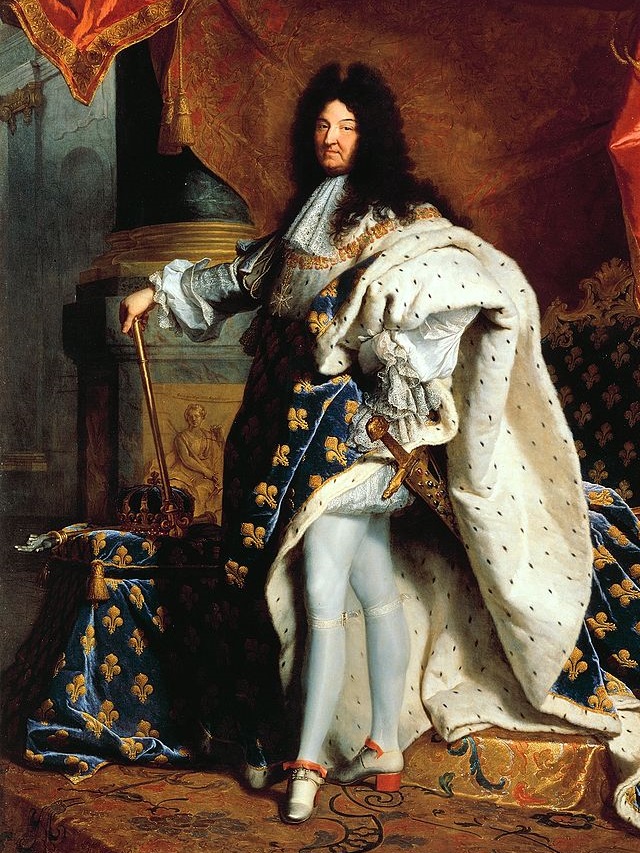 I am the State.
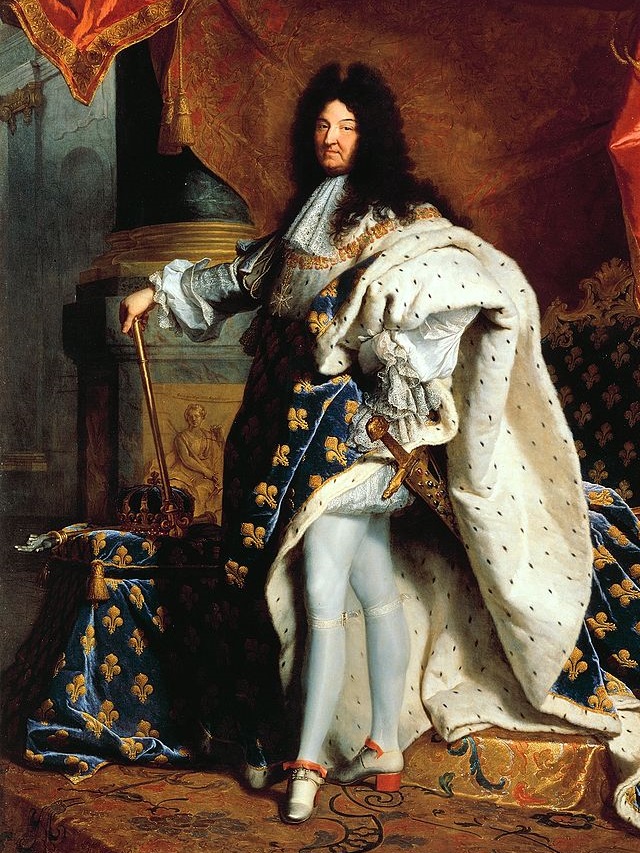 Un roi.Une loi.Une foi.
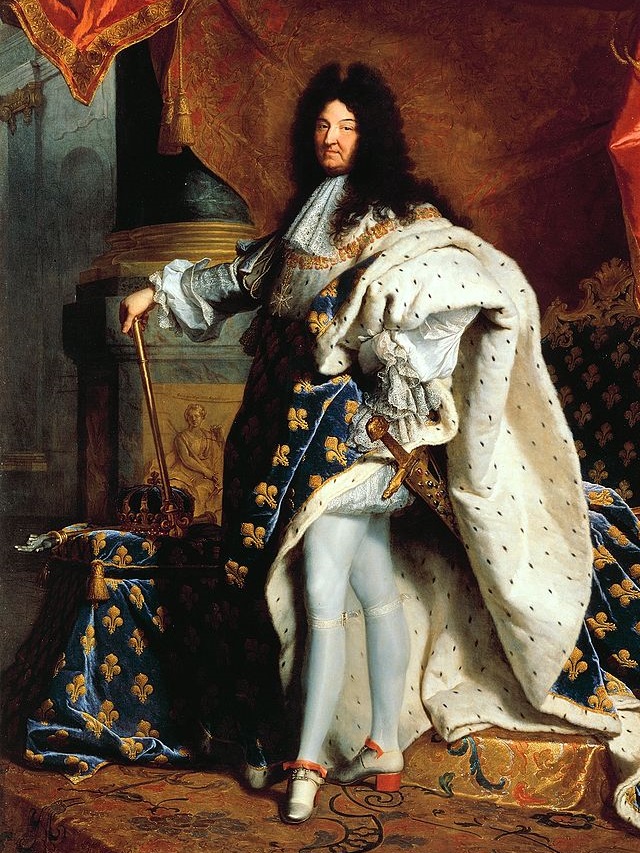 ONEKing
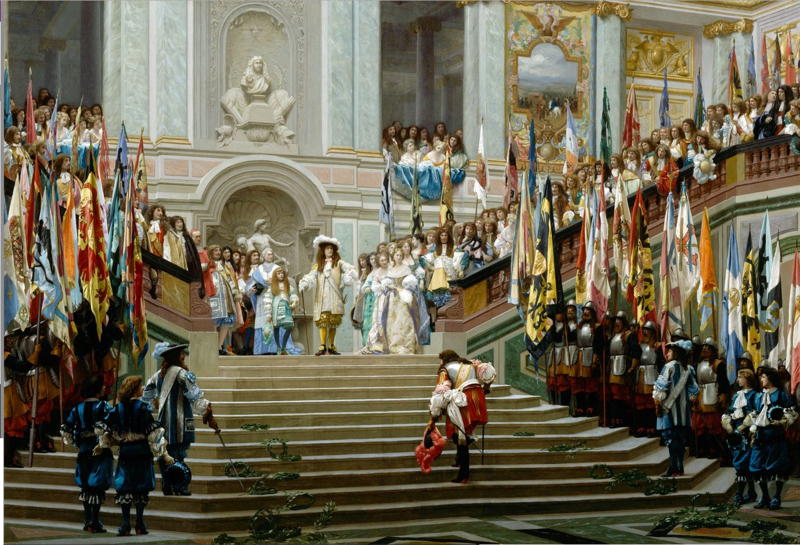 Louis put the nobles in their place.
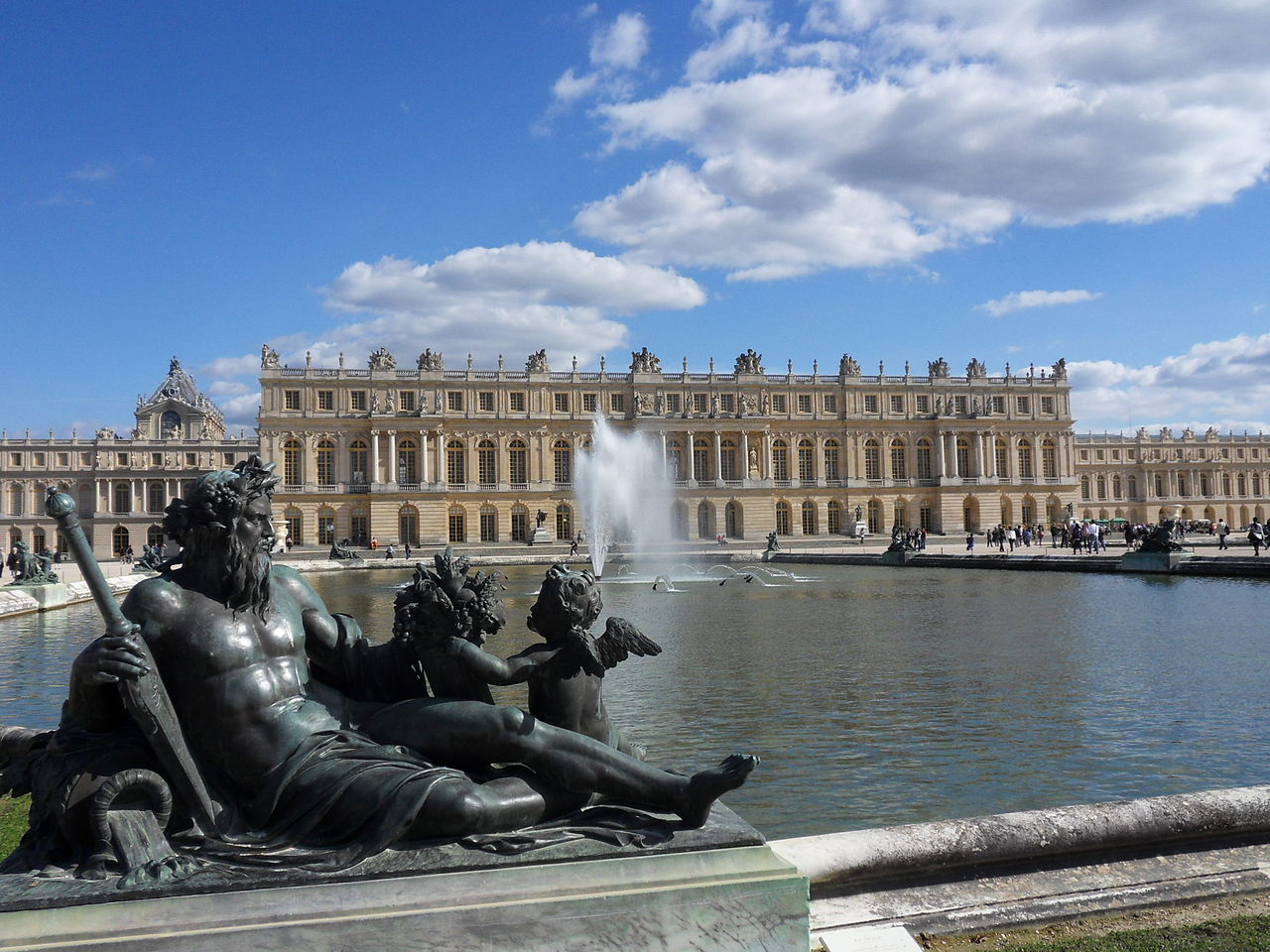 Versailles
French nobles were expected to attend to Louis regularly at his new palace at Versailles…
Photo Credit:  G CHP
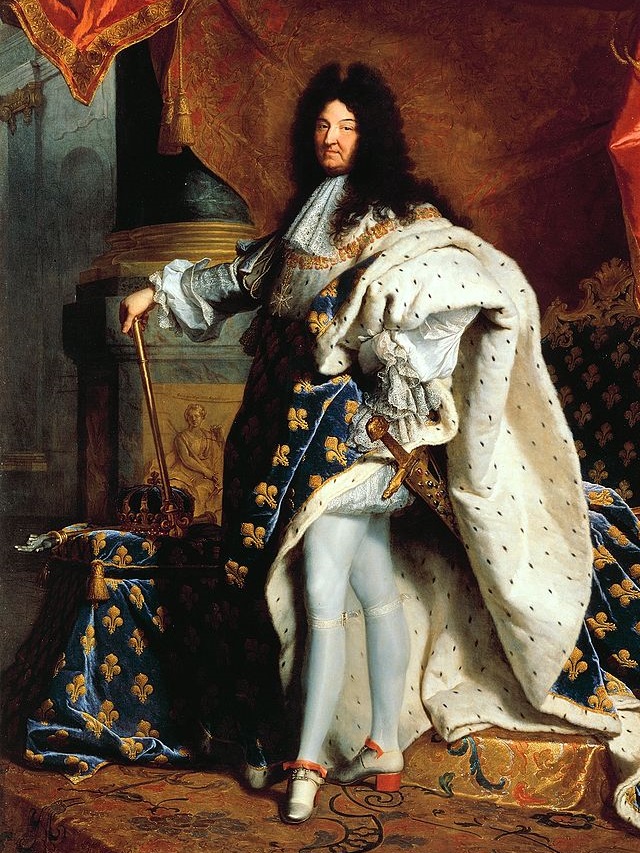 WHO DAT?
…or fall out of favor.
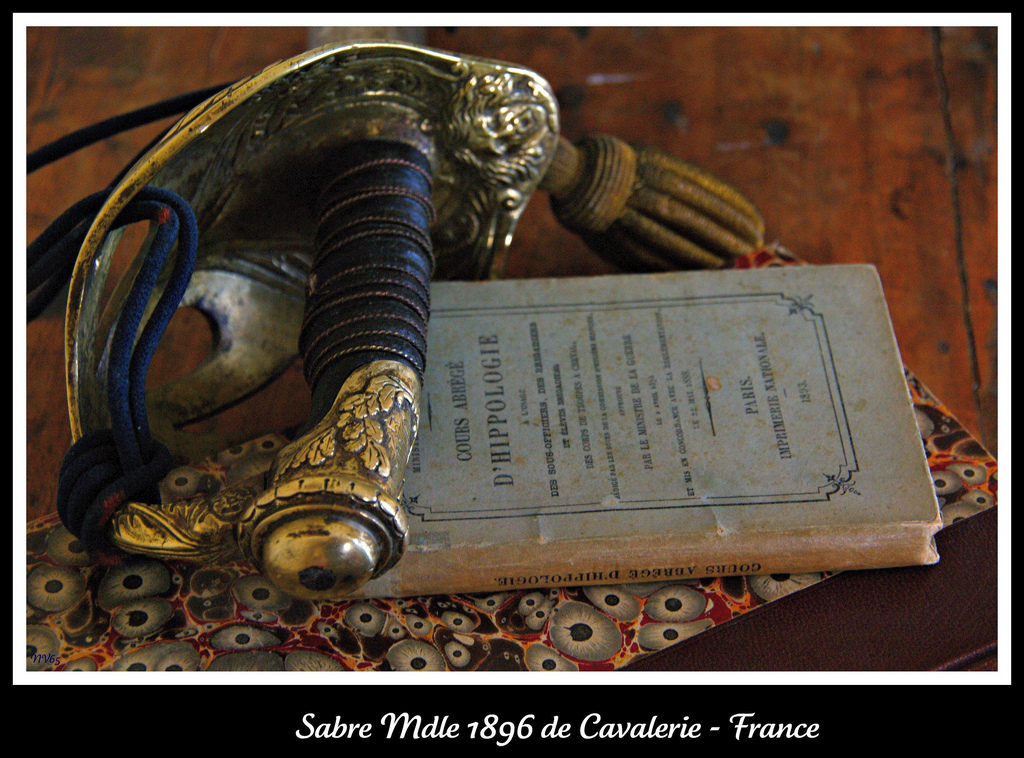 SWORD Nobles
Old Nobility
Some rights reserved by Vasnic64
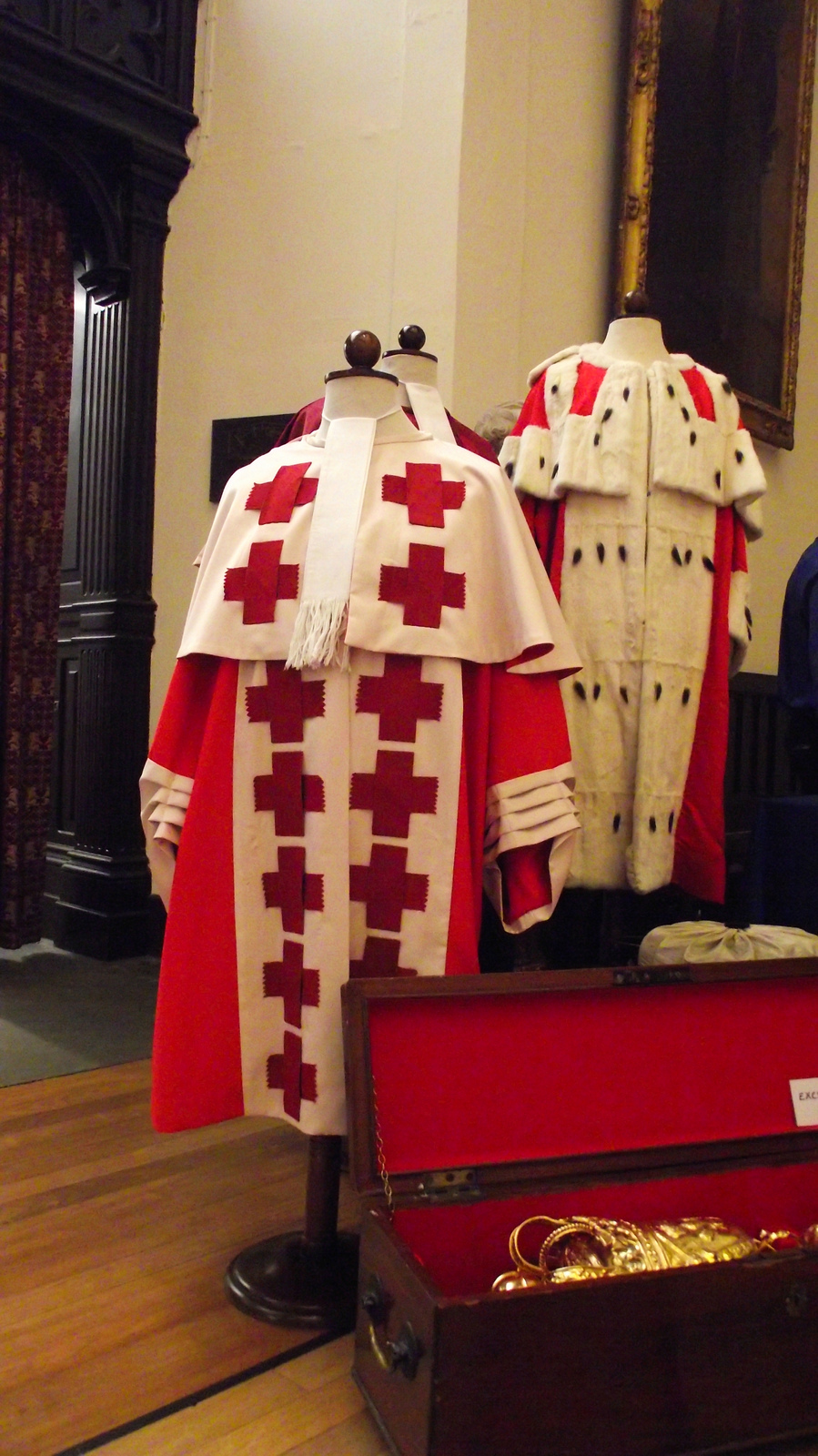 ROBE Nobles
New Nobility
Some rights reserved by byronv2
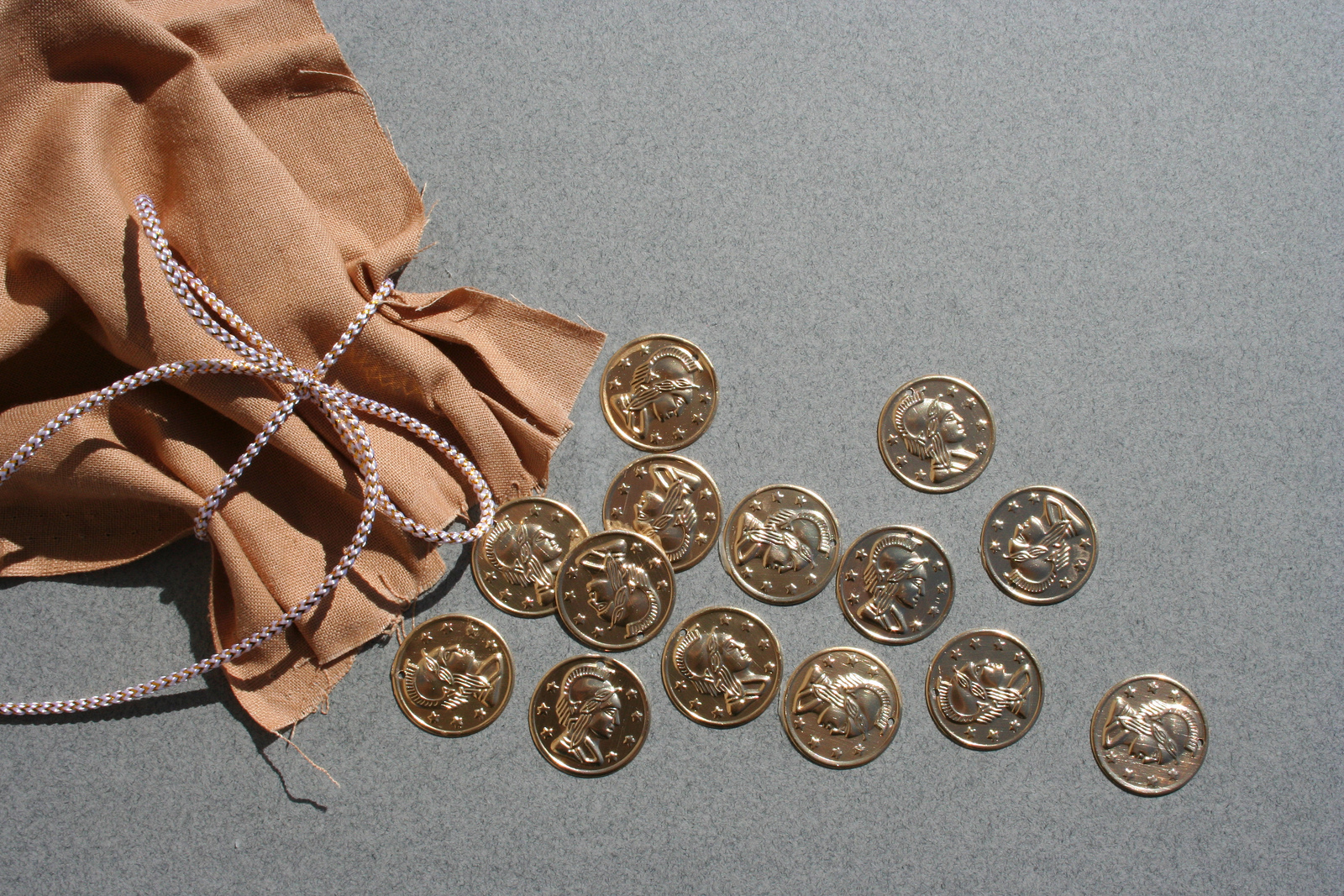 Sale of Titles and Offices
Some rights reserved by lars hammar
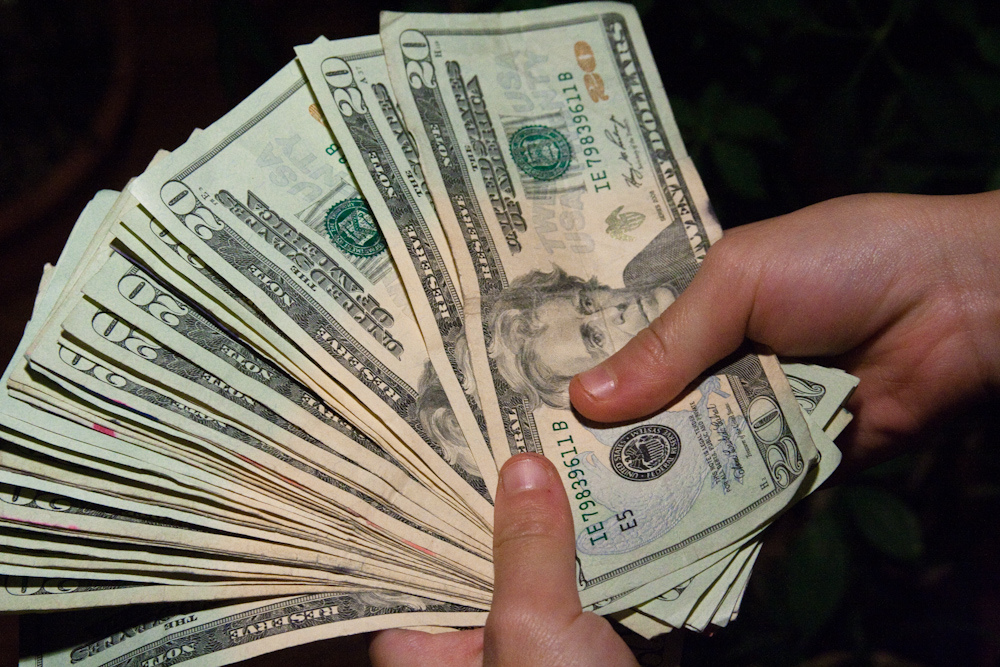 Independent Revenue
Some rights reserved by stevendepolo
UNNECESSARY
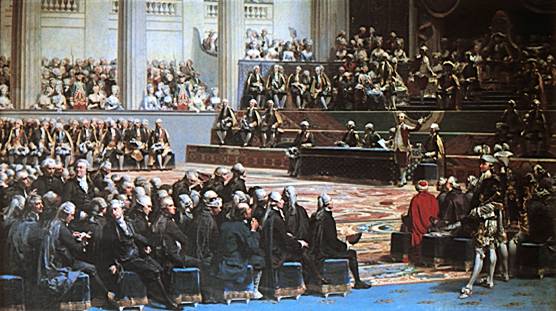 Louis never had to convene the Estates General, the king’s advisory representative body.
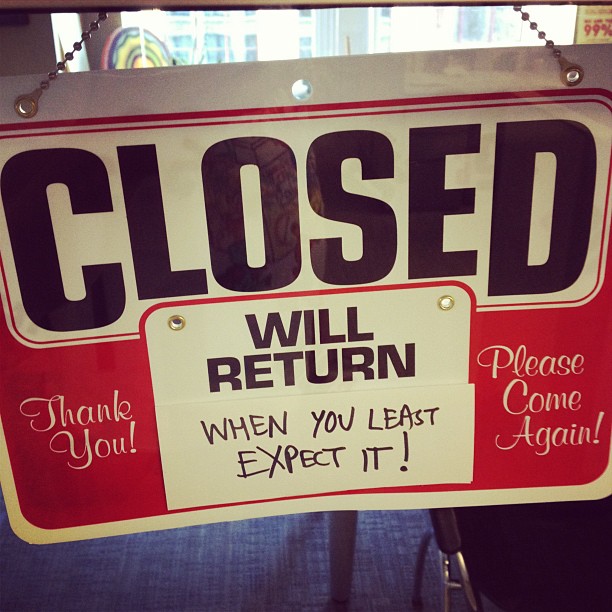 Some rights reserved by Ben Husmann
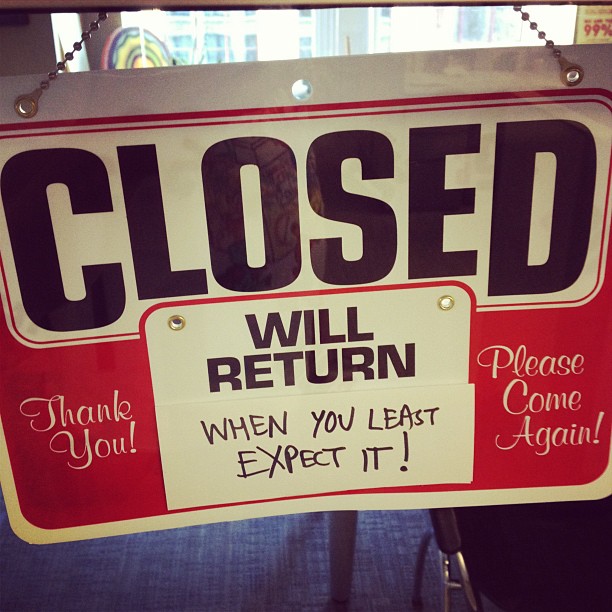 The Estates General would not convene again until 1789.
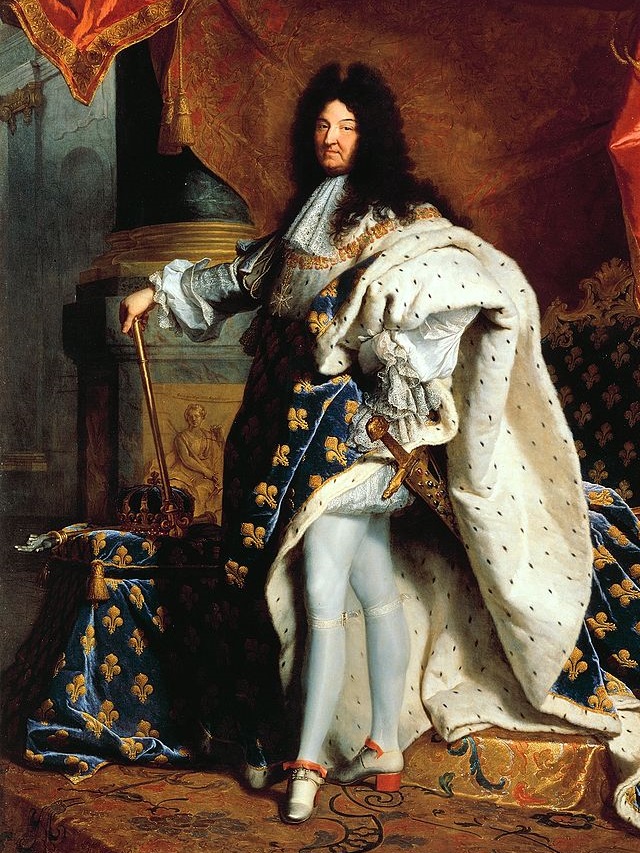 ONELaw
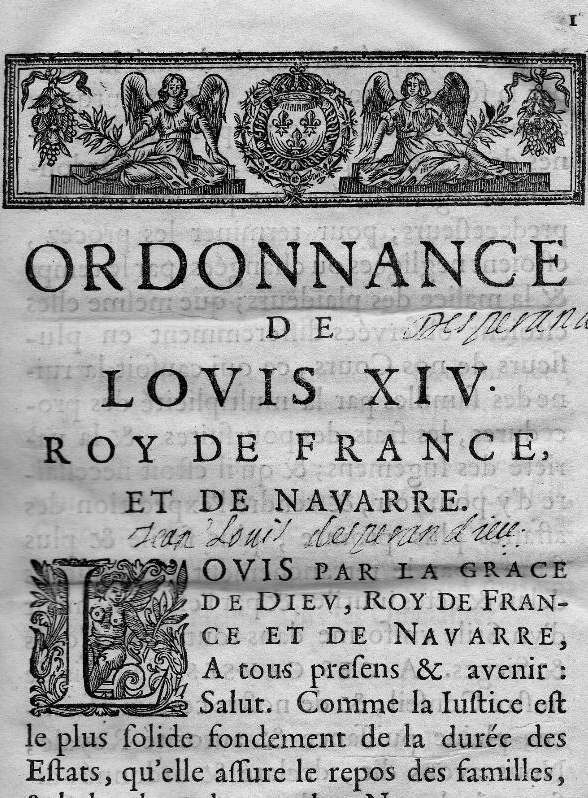 The Code Louis
Louis attempted to standardize the laws in France, which were based on regional customs.
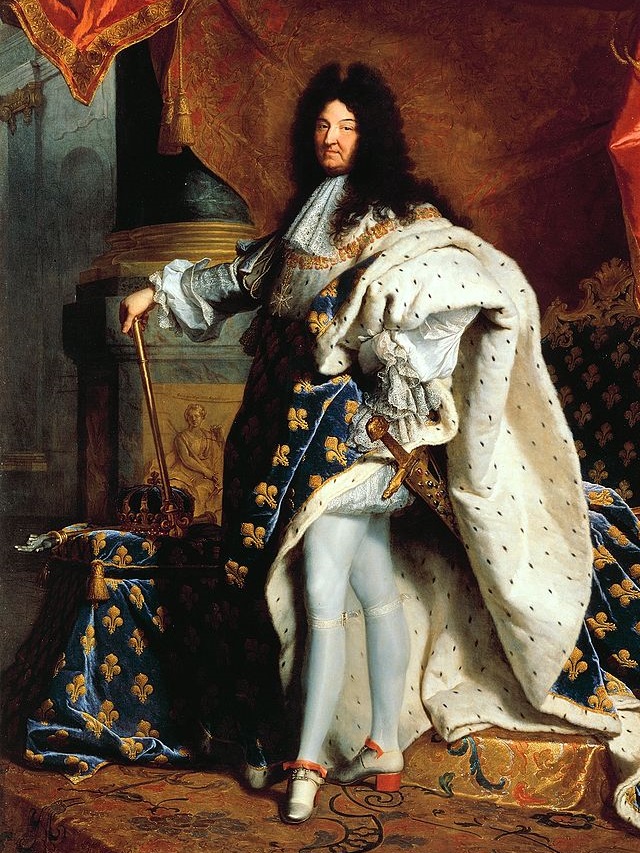 ONEFaith
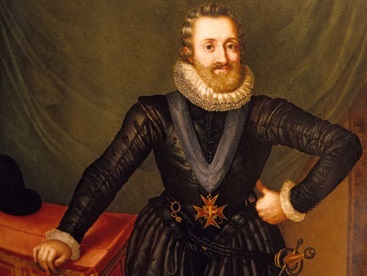 Edict of Nantes
Henry IV of France
Louis’ grandfather

Had been a Protestant before becoming king.

“Paris is worth the Mass”

Edict of Nantes
1598
Toleration for Huguenots in some French towns
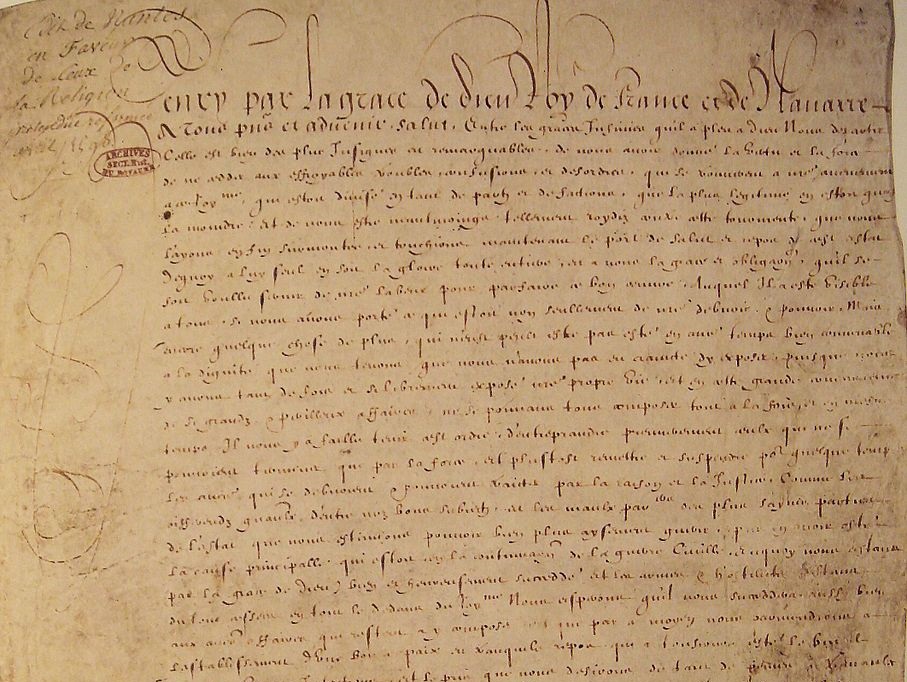 REVOKED
Edict of Fontainebleau (1685)
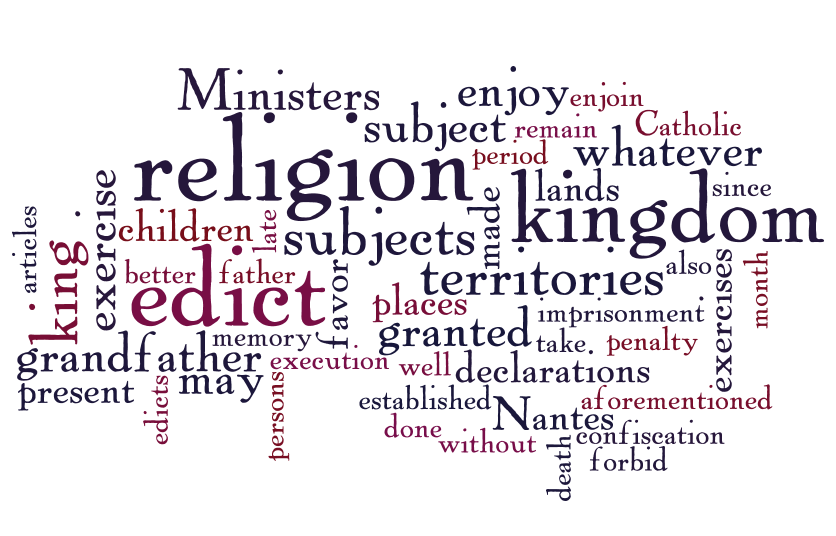 Edict of Fontainebleau (1685)
“We have determined that we can do nothing better, in order wholly to obliterate the memory of the troubles, the confusion, and the evils which the progress of this false religion has caused in this kingdom… than entirely to revoke the said Edict of Nantes…”
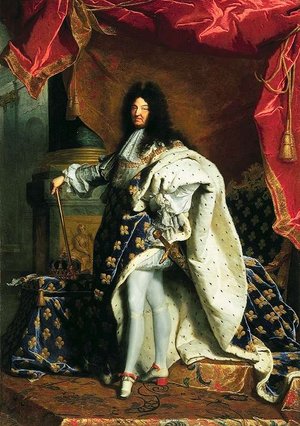 Read More
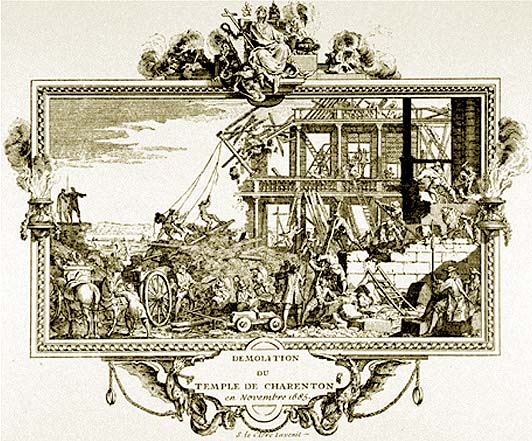 [Speaker Notes: http://www.crommelin.org/history/Ancestors/Scheffer/Charenton/Charenton.htm]
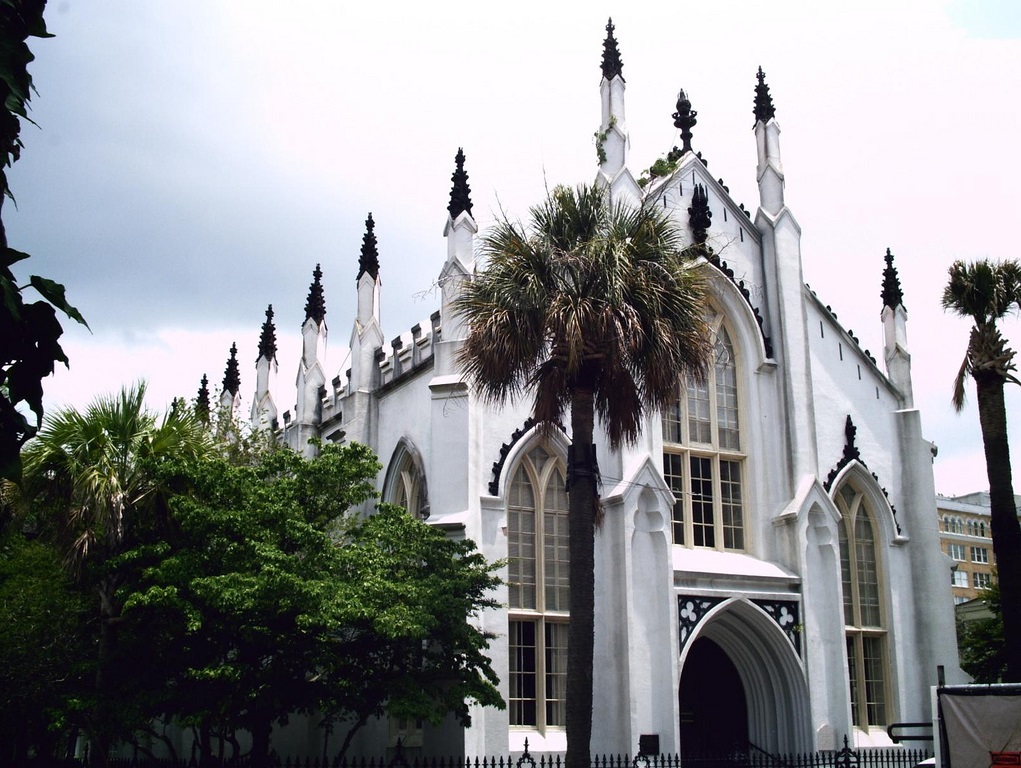 Huguenot Church
Charleston, SC
Photo by Aya37
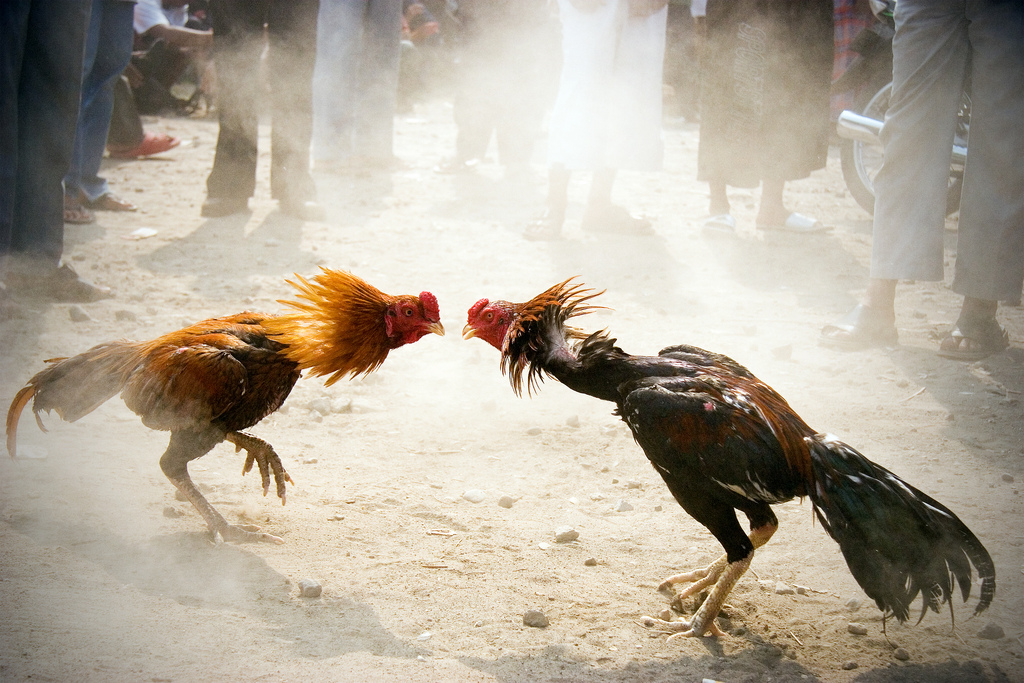 Gallicanism
The Pope has no power over political matters.
Some rights reserved by Rene Bastiaanssen
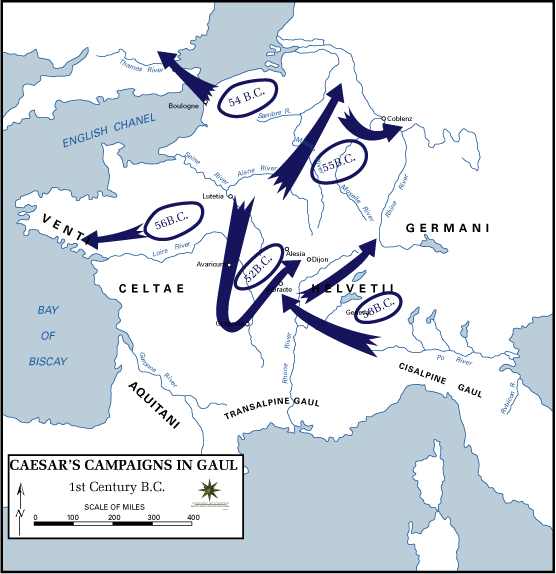 GAUL
GAUL was the Roman name for modern day France.
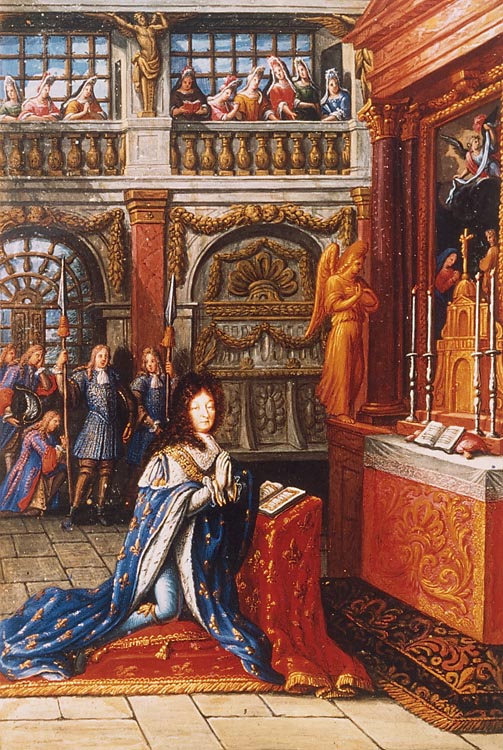 Louis was a devout CATHOLIC
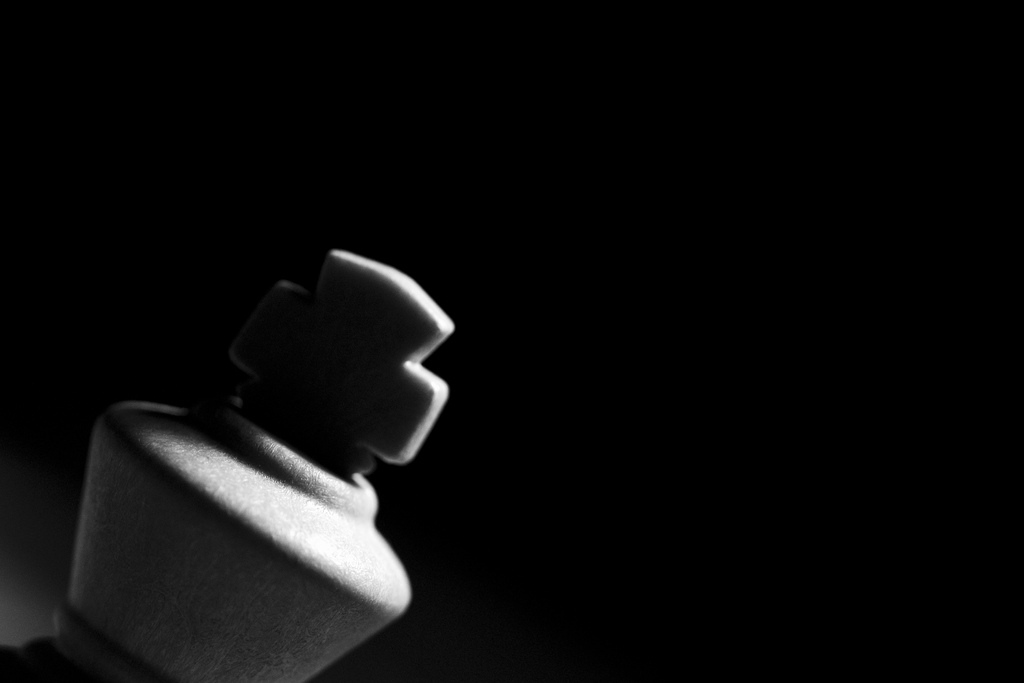 But above all, he was KING
Some rights reserved by jbelluch
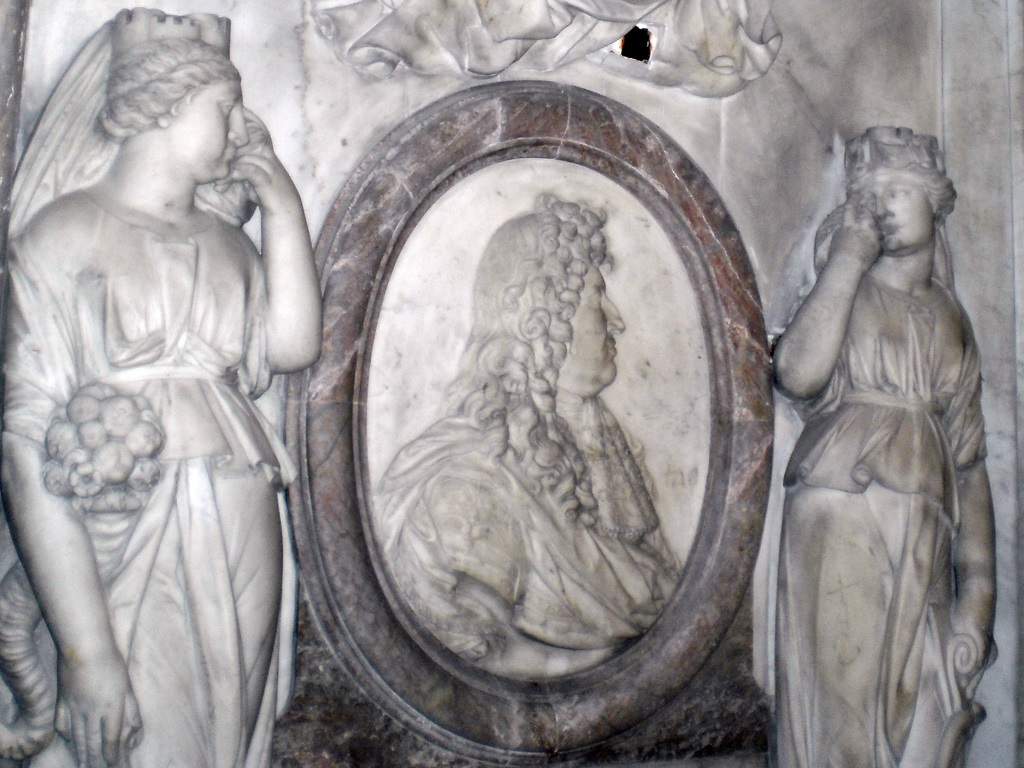 “I am leaving you, but the state remains forever.”				-- Last Words of Louis XIV
Photo by Grangeburn
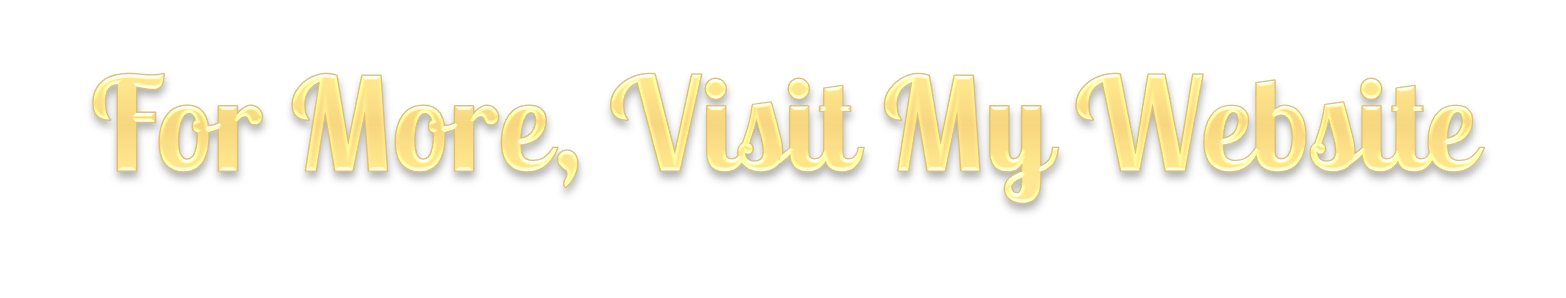 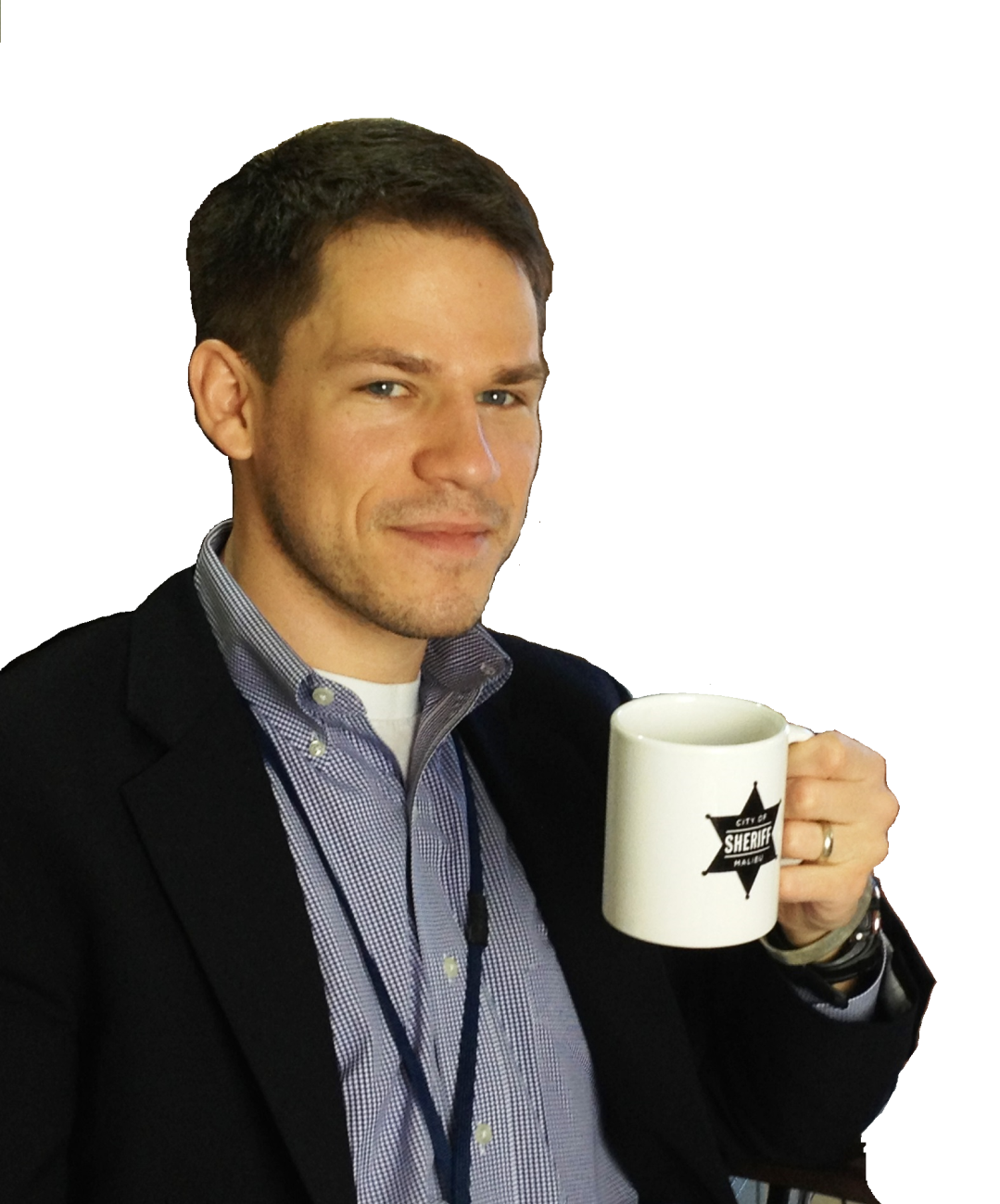 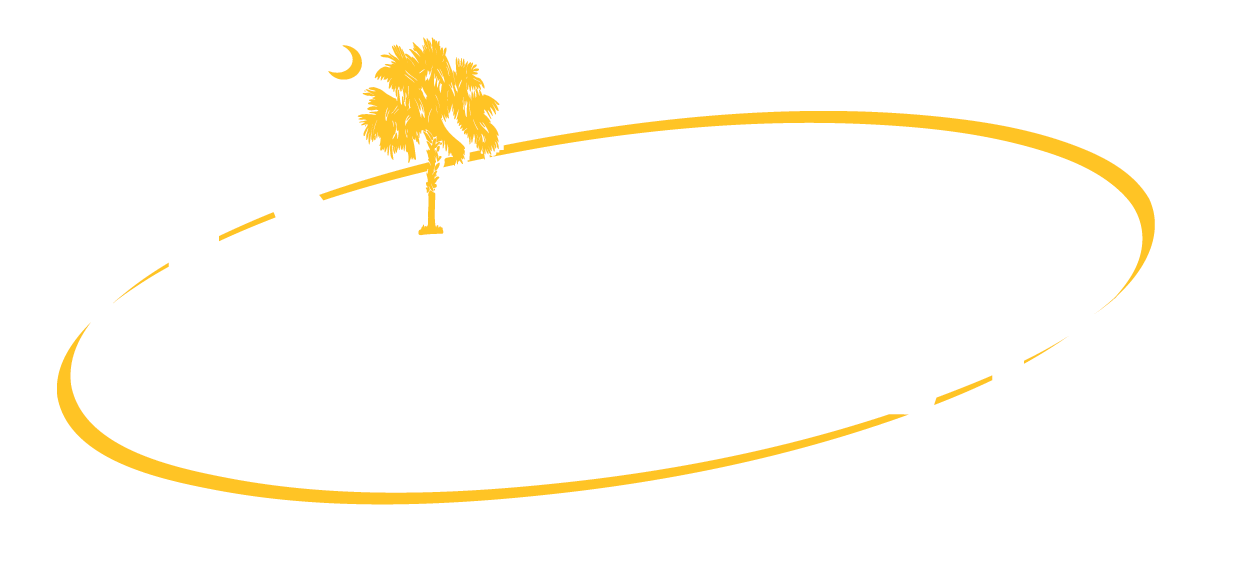 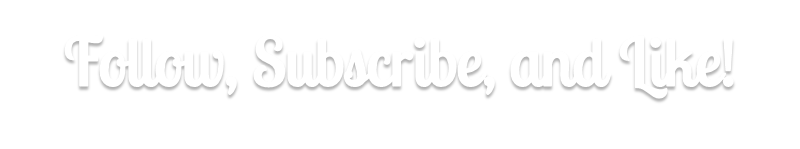 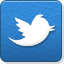 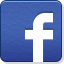 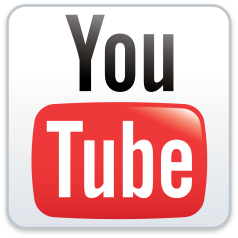